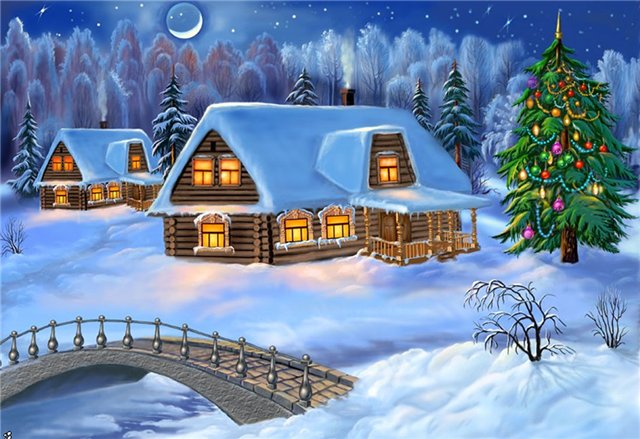 Добрый праздник среди зимы
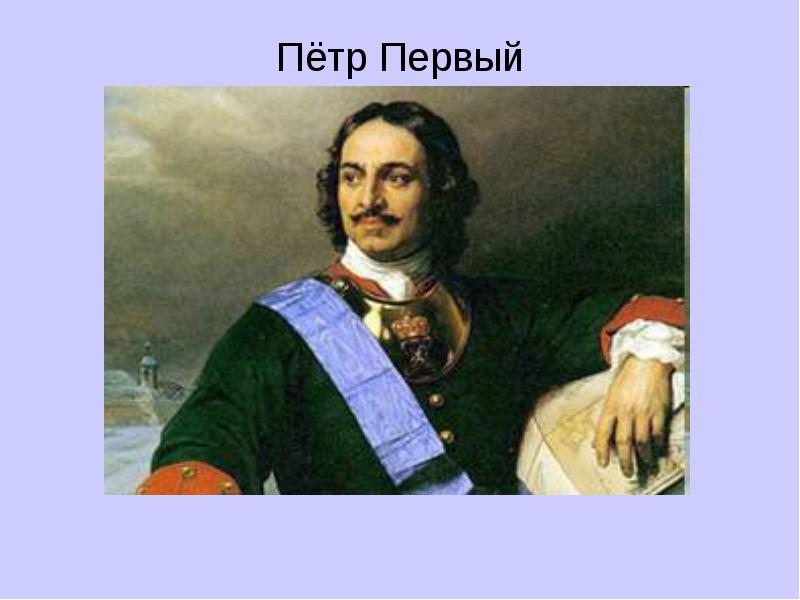 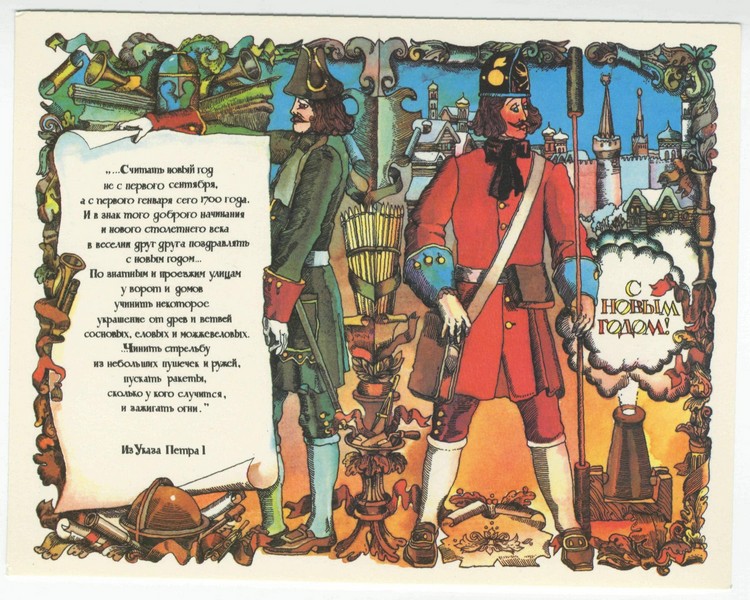 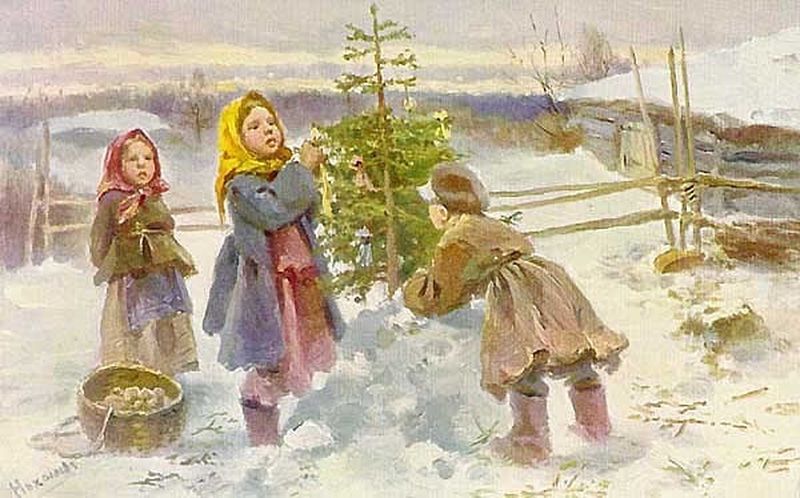 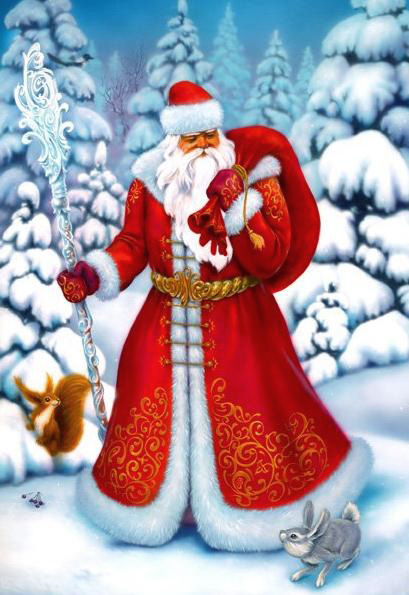 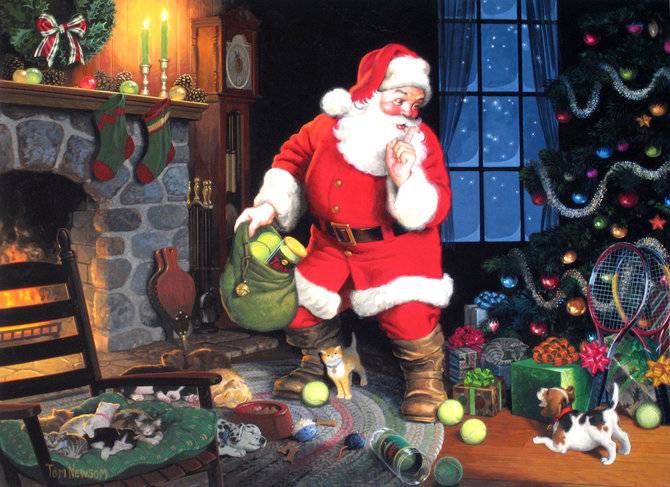 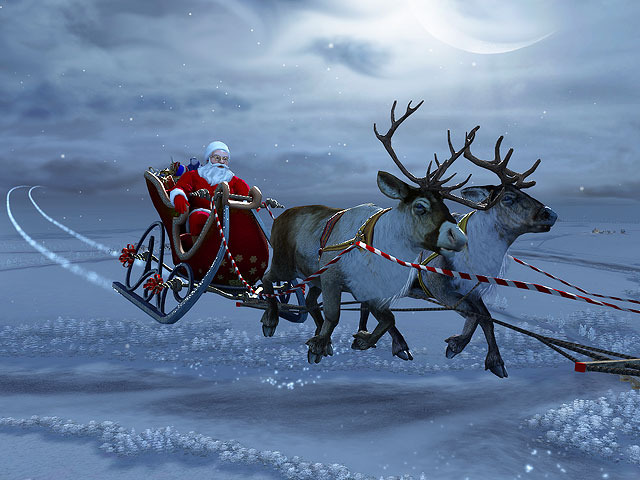 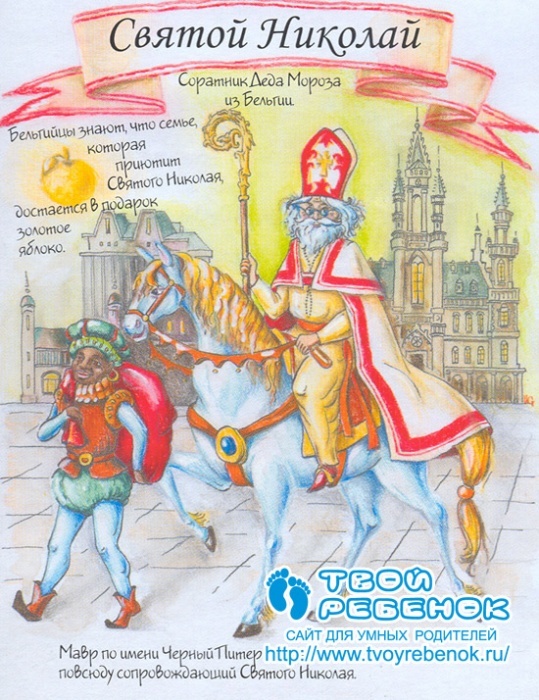 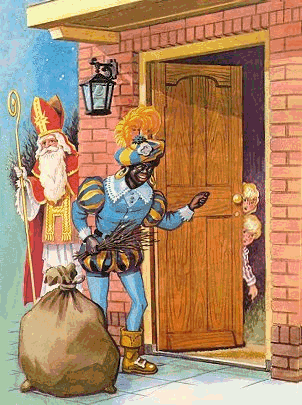 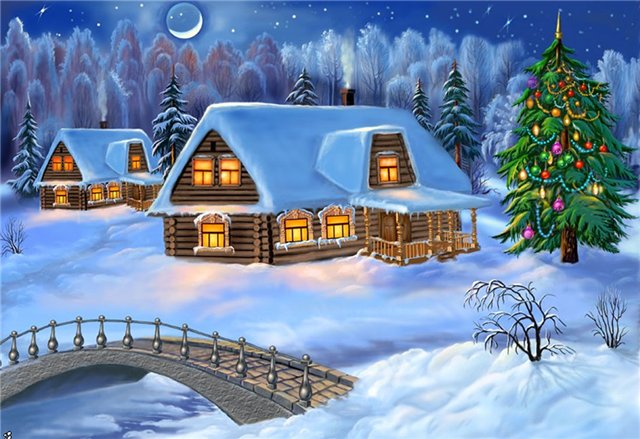 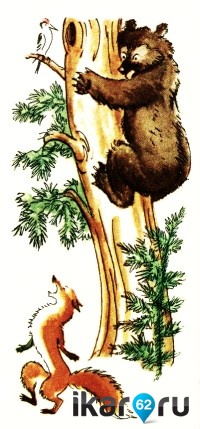 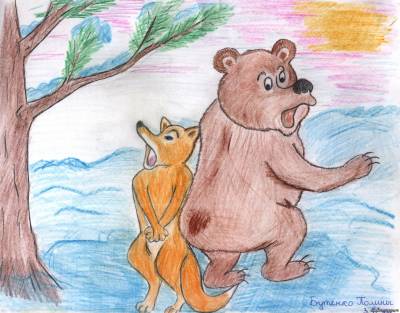 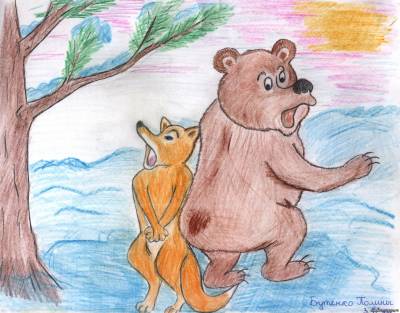 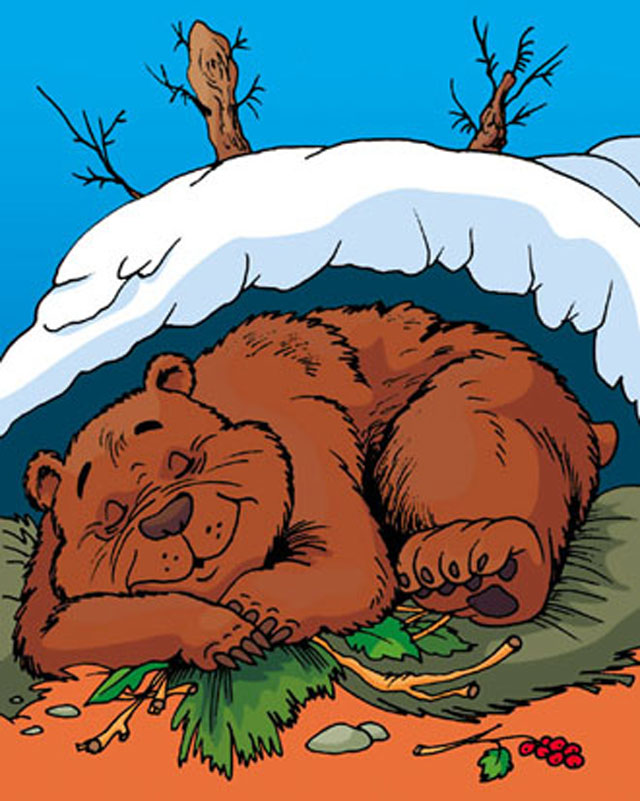 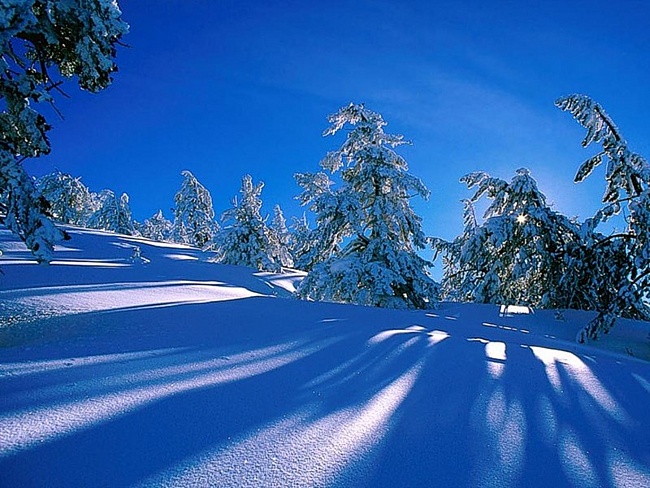 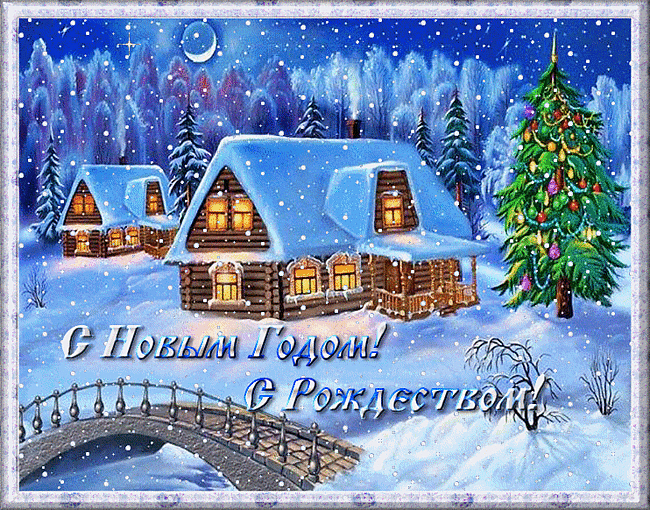 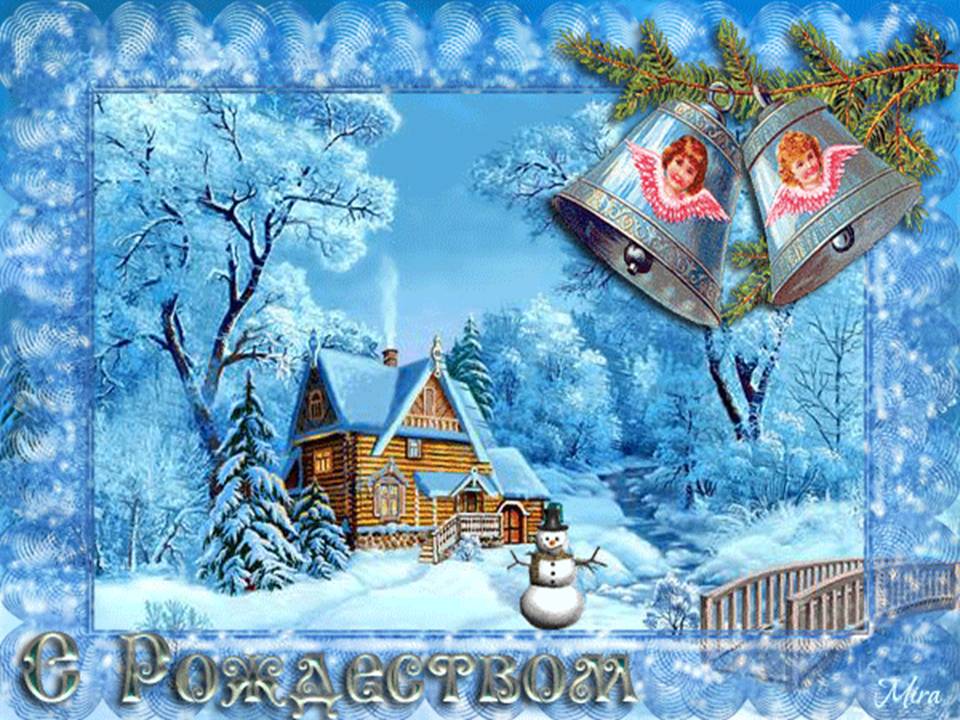 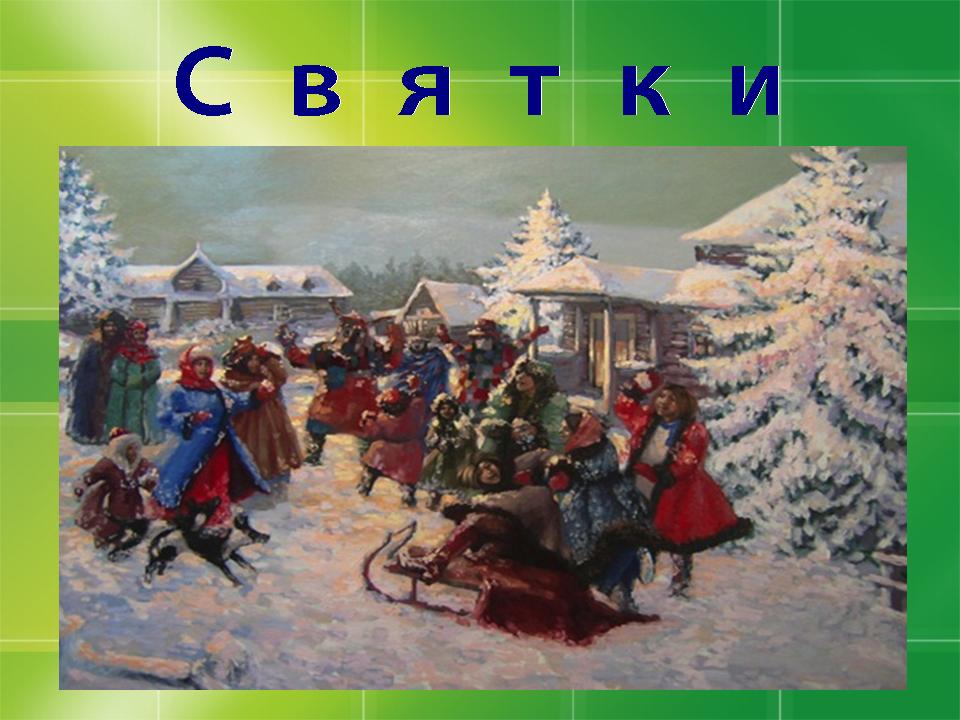 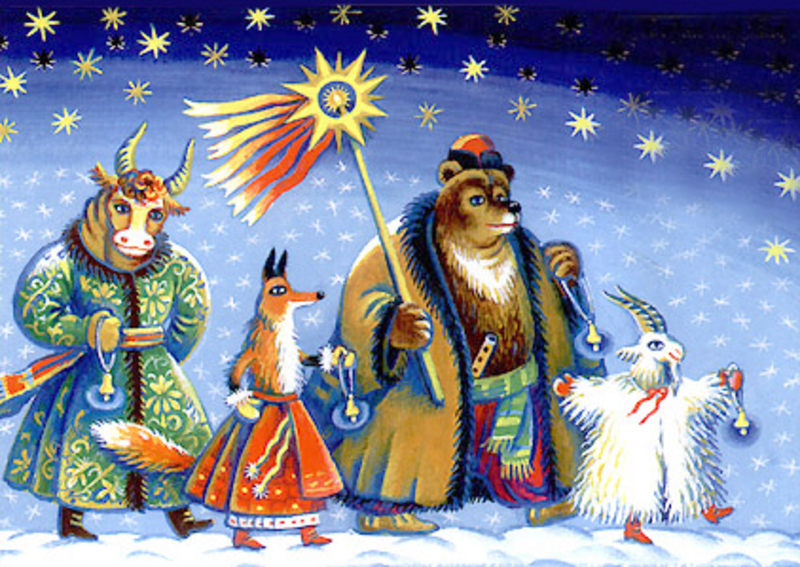 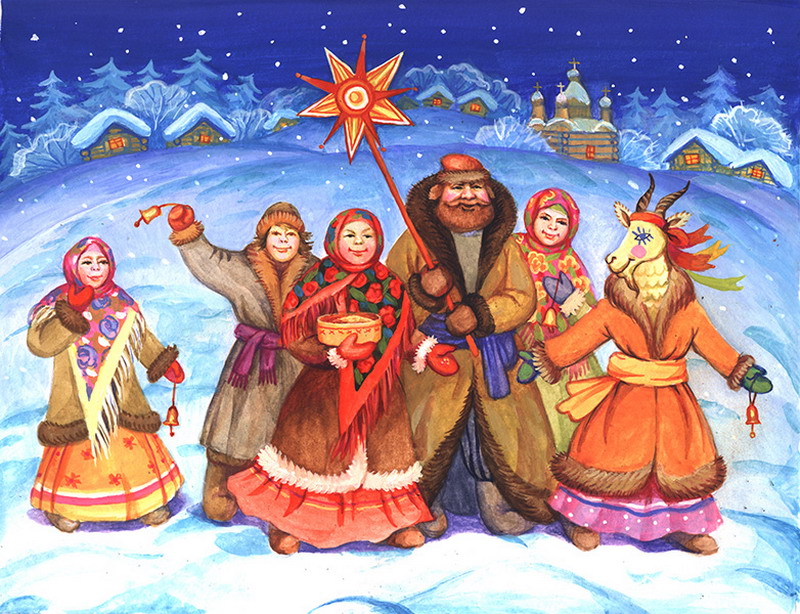 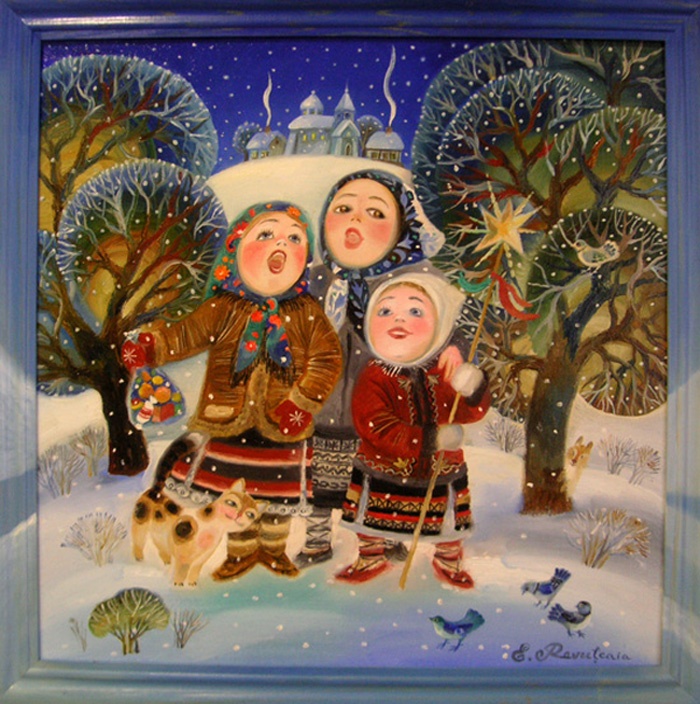 Колядки – традиционные
 зимние 
народные
 песни
[Speaker Notes: Колядки – традиционные зимние народные песни]
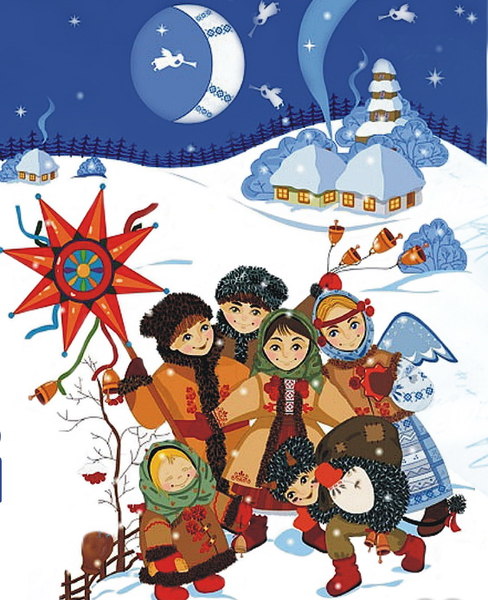 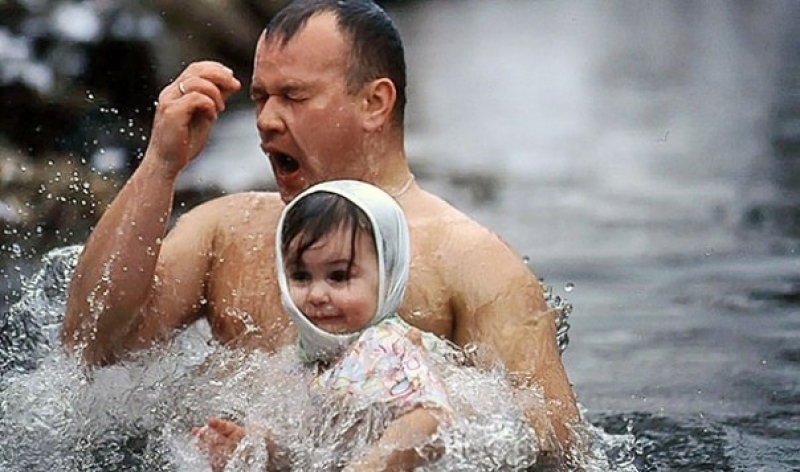 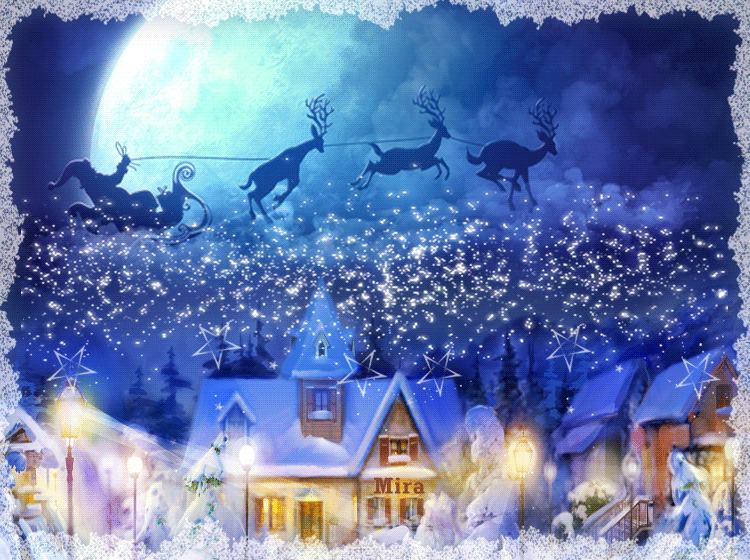 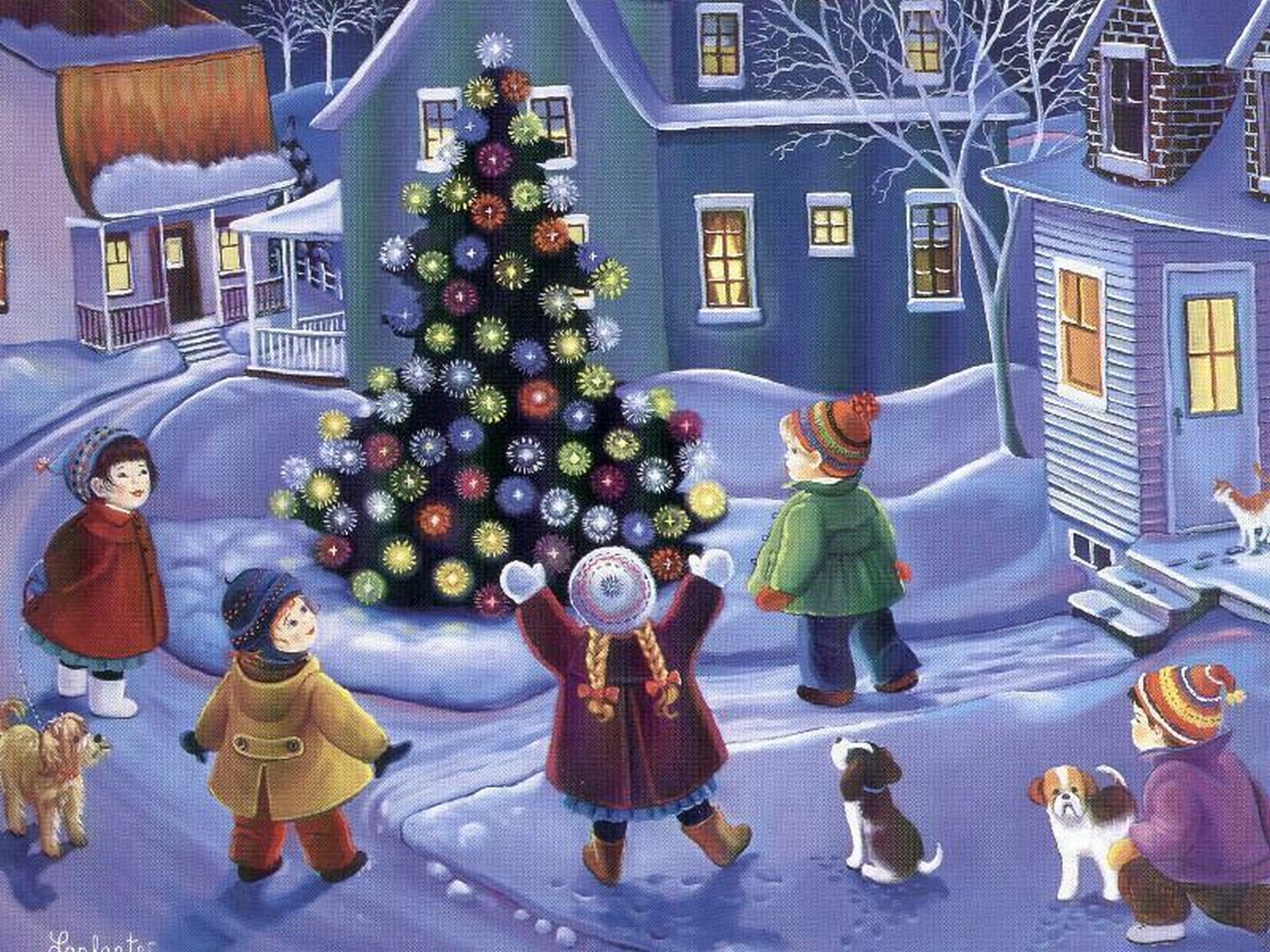 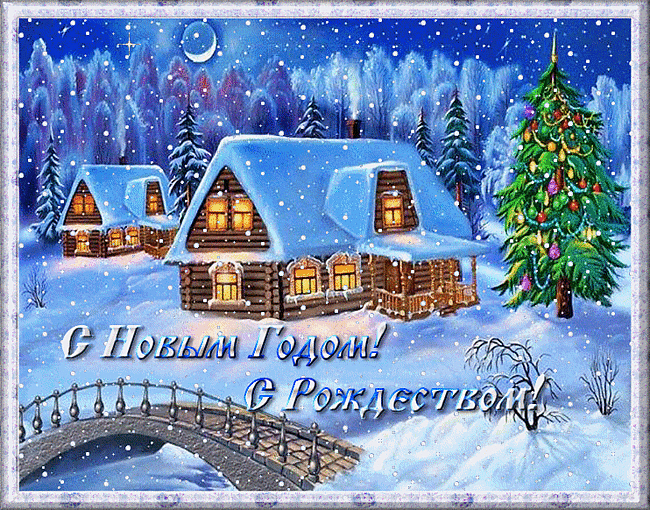 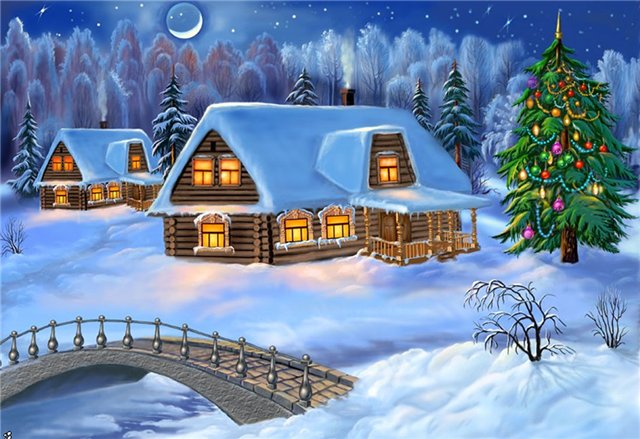 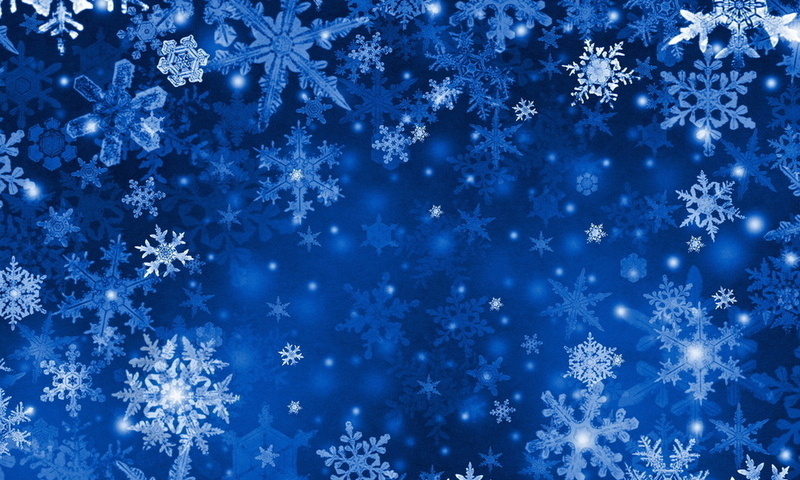